Реєстрація на ЗНО-2018
Календар ЗНО-2018
Календар проведення ЗНО-2018
01.06
08.06
22.05
Англійська 
мова
Географія
Математика
24.05
11.06
04.06
4 предмети ЗНО - max
Українська мова 
і література
Біологія
Фізика
06.06
29.05
13.06
Іспанська
Німецька
Історія України
Хімія
Французька
ЗНО = ДПА
Три предмети 

Українська мова і література (українська мова)
Математика або історія України (період ХХ – ХХІ століття)
Один навчальний предмет за вибором випускника з переліку:
історія України, математика, англійська, іспанська, німецька, французька, біологія, географія, фізика, хімія
Реєстрація на ЗНО - 2018
Як підготуватися до реєстрації на ЗНО?
1. Визначитися із переліком предметів ЗНО, необхідних для вступу (Правила прийому до ВНЗ 2018 року).
2. Підготувати документи:

 копію документа, що посвідчує особу (паспорт);

 дві однакові фотокартки розміром 3х4 із зображенням,  що відповідає досягнутому віку.
!
Реєстрація на ЗНО - 2018
Як підготуватися до реєстрації на ЗНО?
Навчальний заклад надсилає список випускників і комплекти реєстраційних документів до Харківського РЦОЯО поштовим відправленням (рекомендованим листом у встановлені терміни)
Сертифікат ЗНО
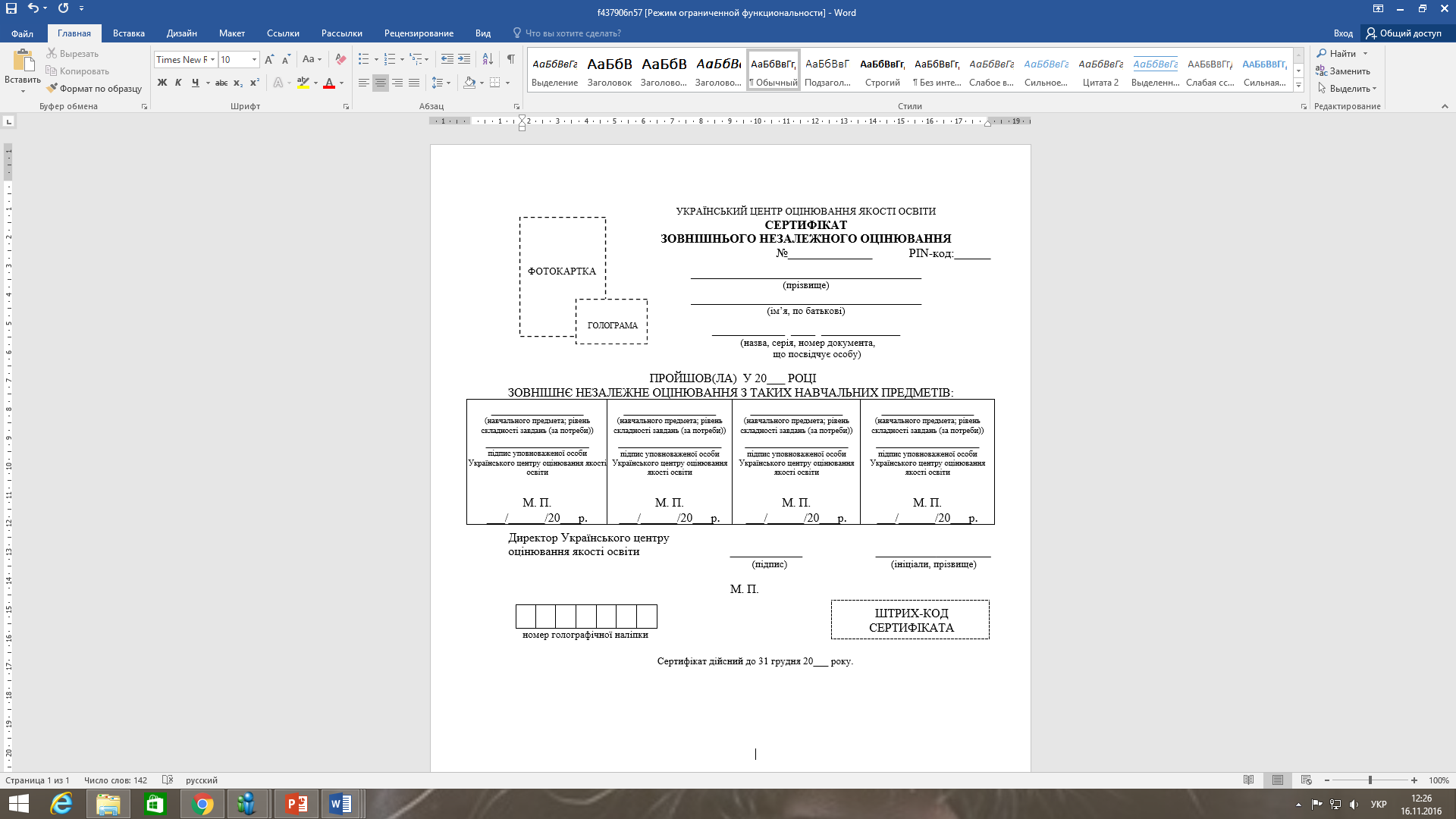 Результати
Коли і де будуть результати ЗНО, ДПА?
ЗНО
ДПА
Формуються в електронному вигляді: 

До 15.06.2018 – математика, українська мова і література, іноземні мови, біологія;
До 21.06.2018 – історія України, географія, фізика, хімія.

Роздруковується навчальним закладом із сайту УЦОЯО – розділ «Керівникам навчальних закладів».
Розміщуються на інформаційних сторінках учасників ЗНО: 

До 15.06.2018 – математика, українська мова і література, іноземні мови, біологія;
До 21.06.2018 – історія України, географія, фізика, хімія.

Роздруковується учасником ЗНО самостійно із сайту УЦОЯО – розділ «Інформаційна сторінка».
Результати (поріг «склав/не склав»)
Результат ЗНО за шкалою від 100 до 200 балів. 
Використовується для вступу до ВНЗ
Результат ЗНО відсутній – «не склав»
Не може бути використаний для вступу до ВНЗ
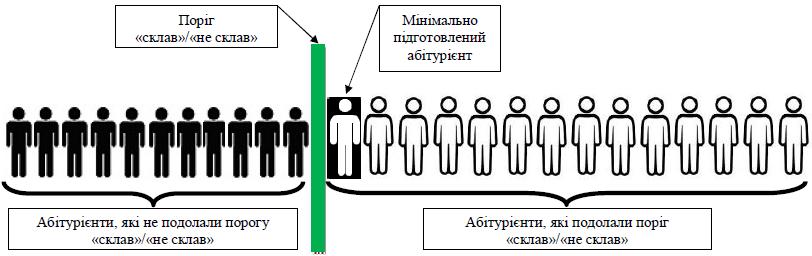 Результат ДПА від 1 до 12 балів. Використовується для отримання атестату про повну загальну середню освіту. Для вступу до ВНЗ не використовується
Програми ЗНО
Де познайомитися із змістом тесту?
Сайт Українського центру оцінювання якості освіти
http://testportal.gov.ua
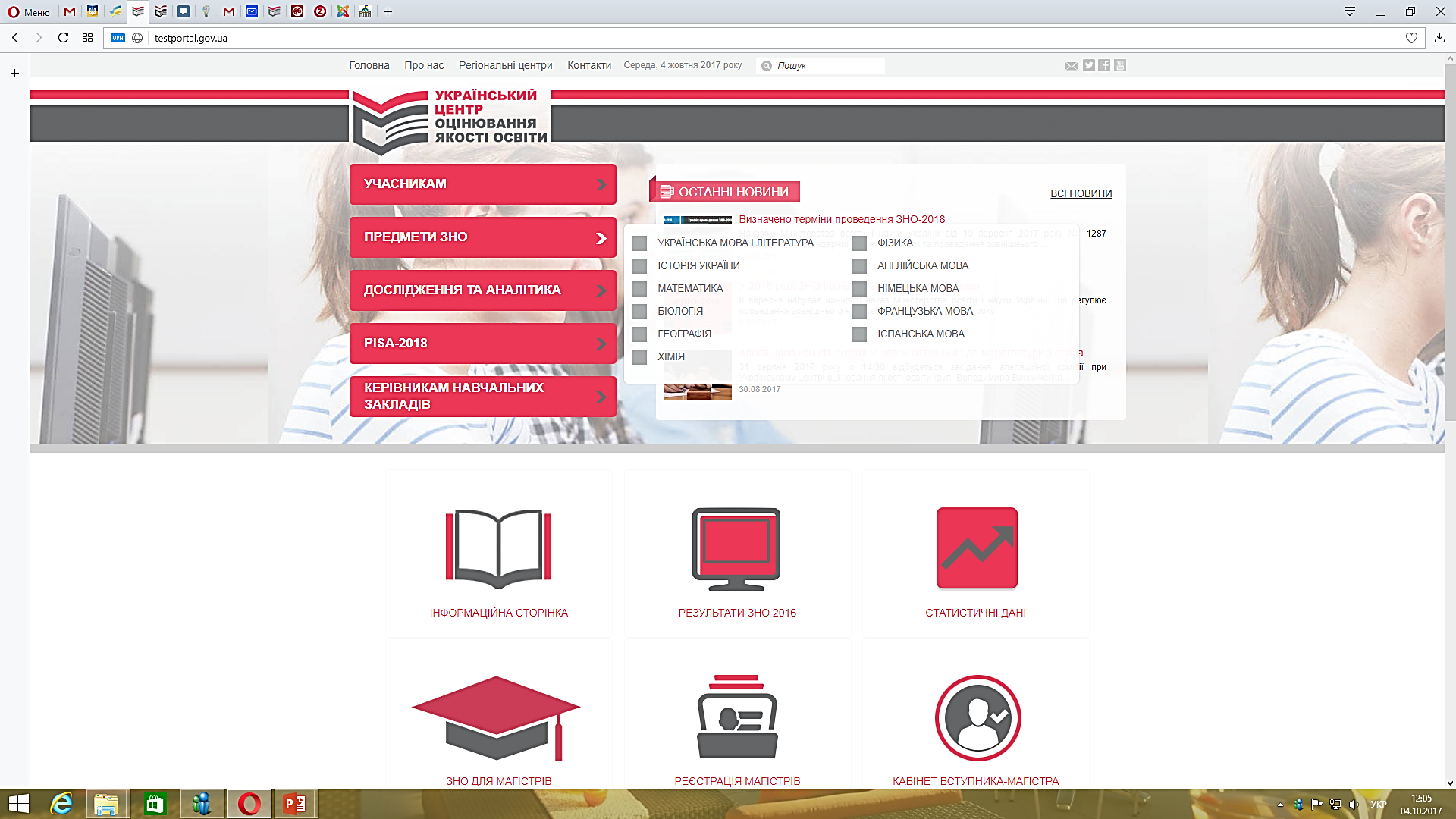 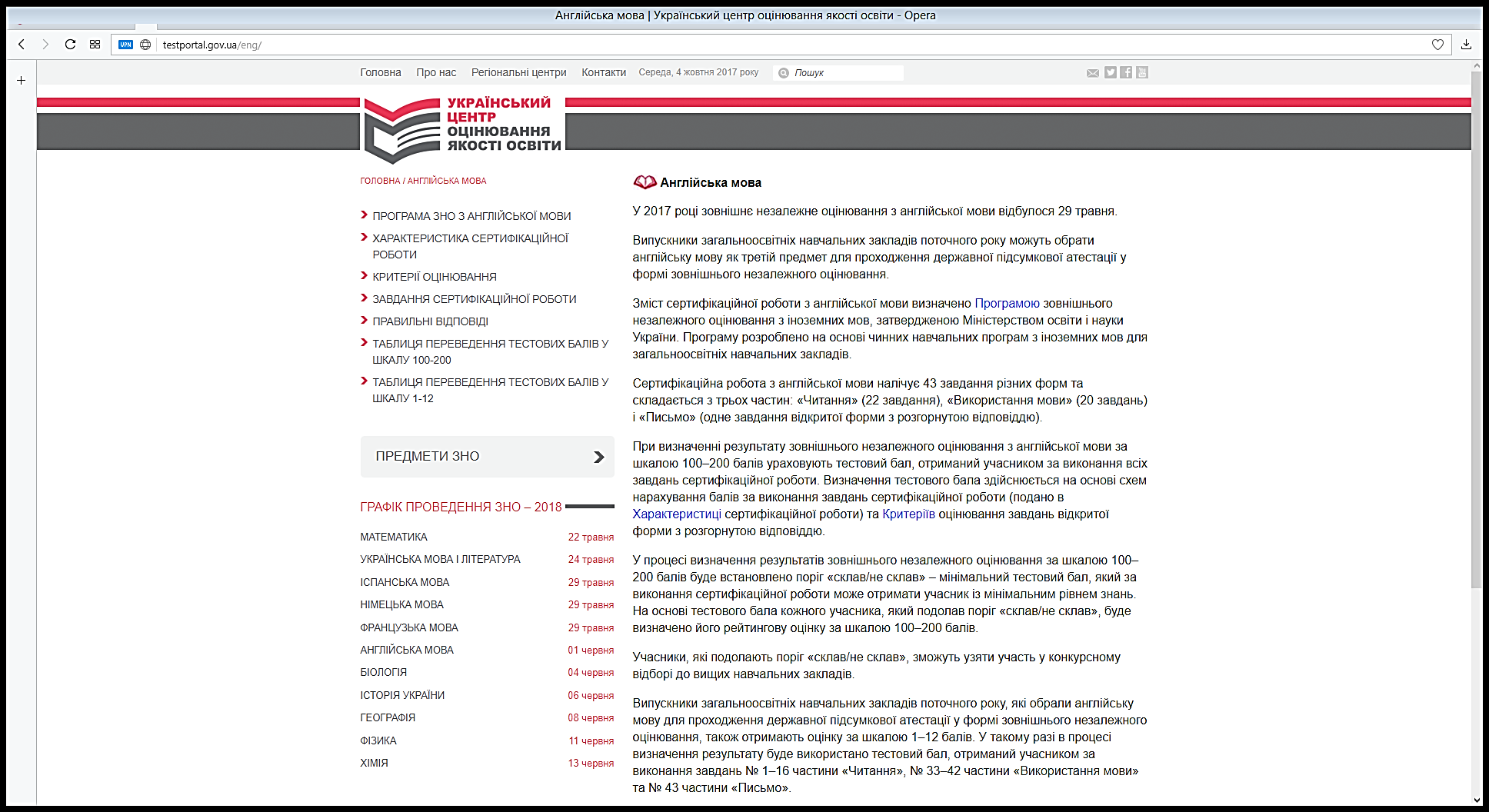 !
Програми ЗНО
Де познайомитися із змістом тесту?
Особлива увага до програми з іноземних мов
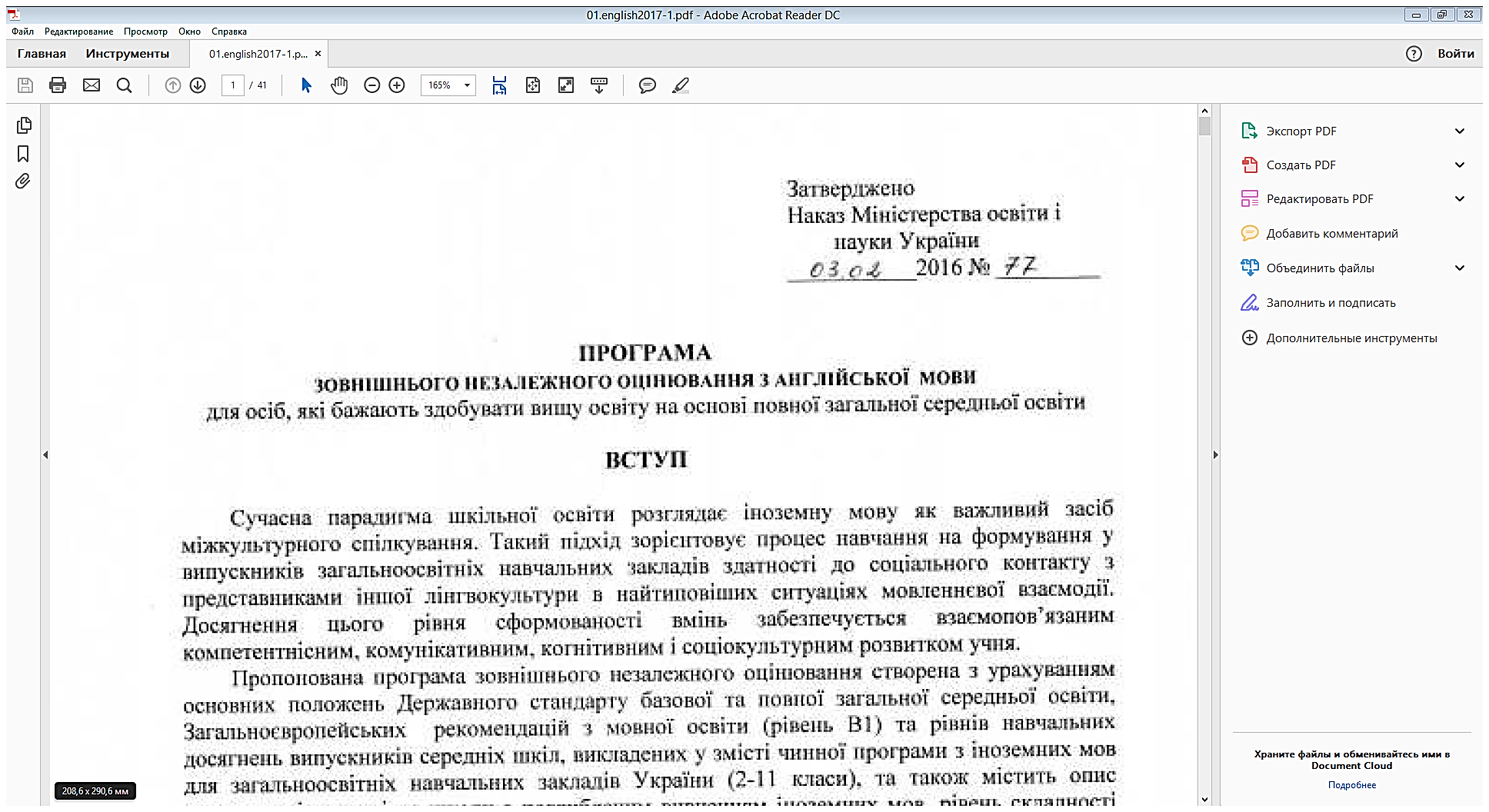 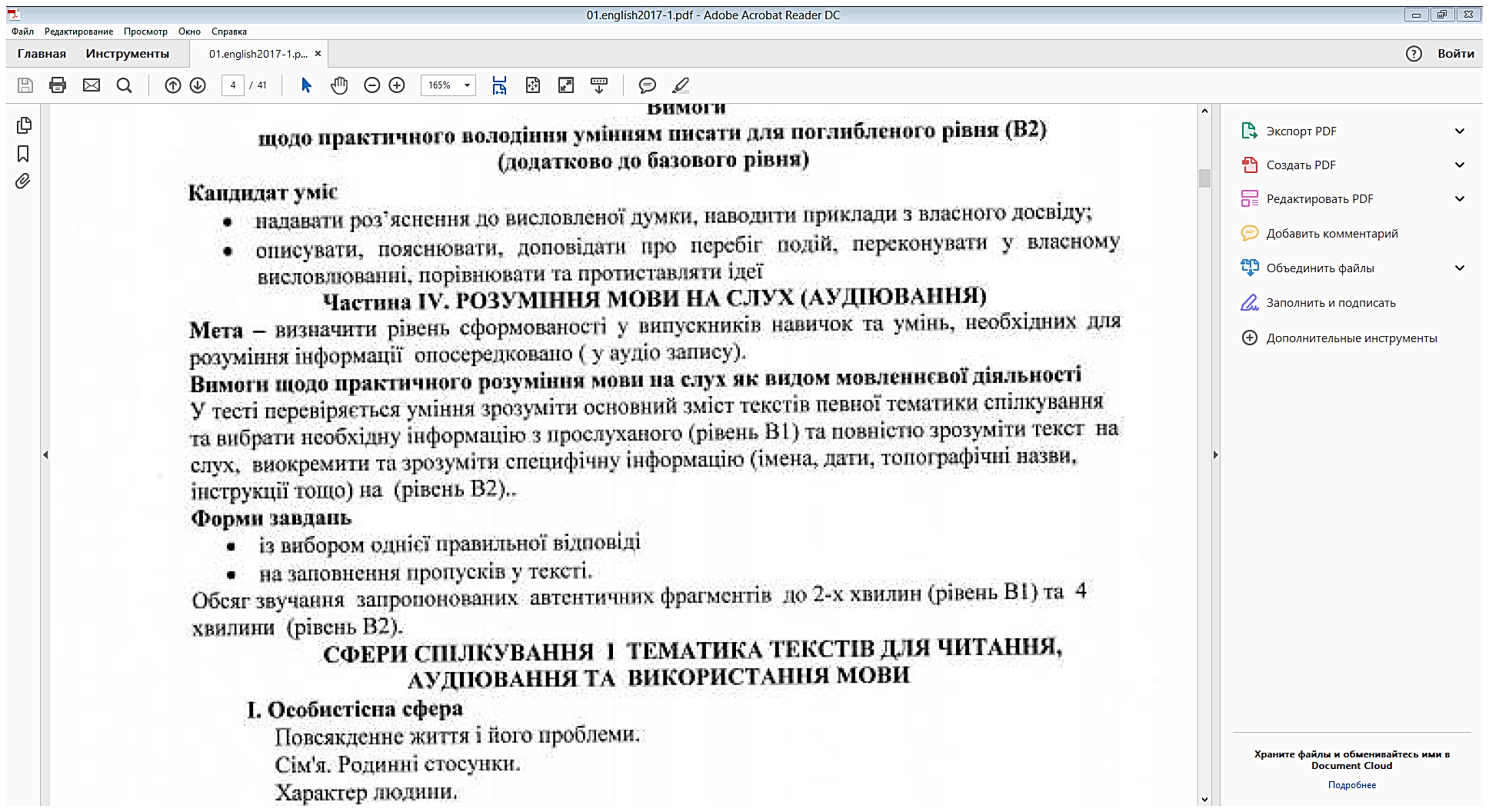 ЗНО з іноземних мов 
(англійської, іспанської, німецької, французької)
Що нового у тесті з іноземних мов?
для випускників, які вивчали іноземну мову 
на рівні стандарту або академічному рівні
Рівень В1
Дворівневі 
предметні тести
Складові частини тесту:

Читання
Використання мови
Письмо
Аудіювання  (розуміння мови на слух)
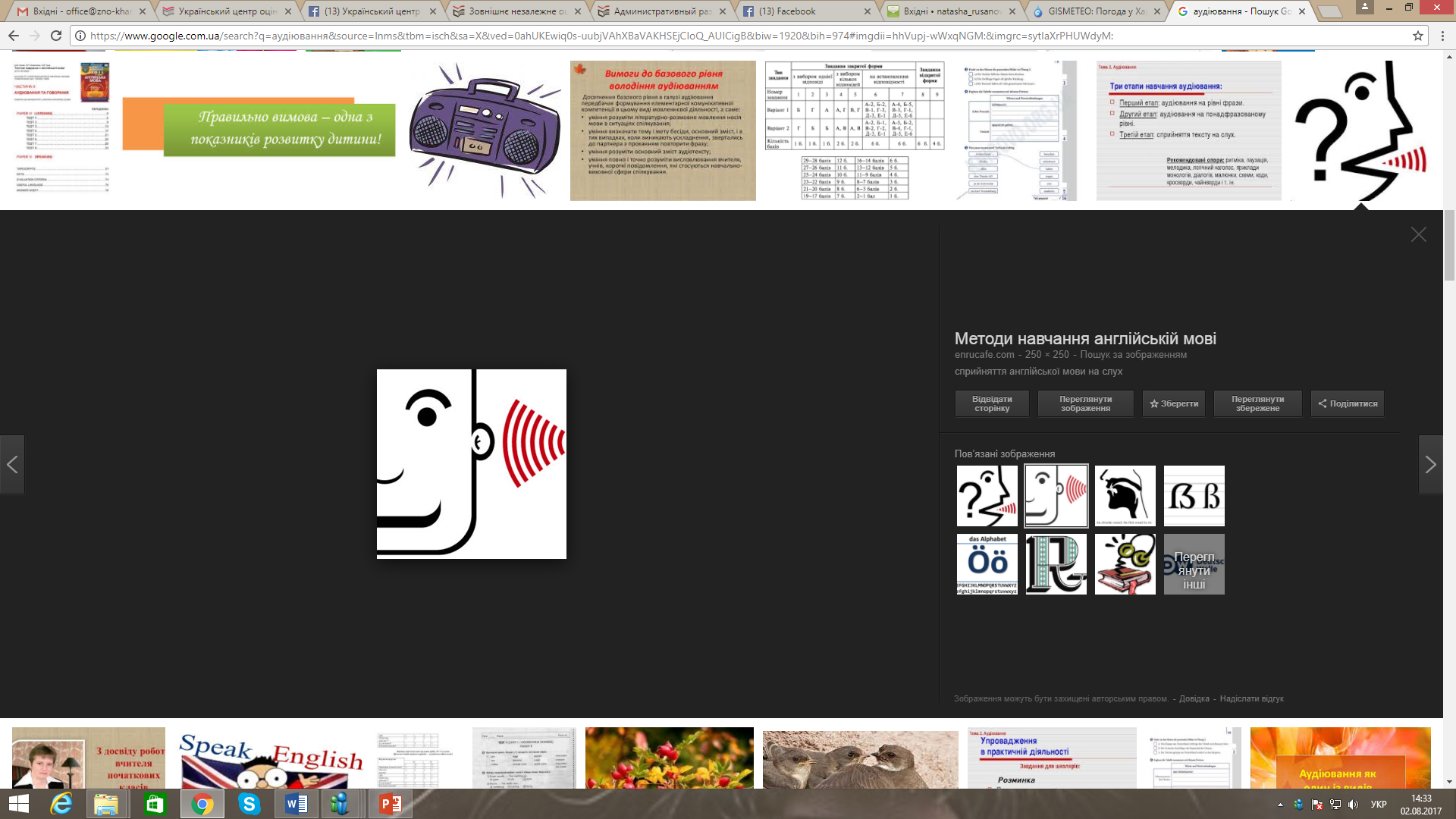 для випускників, які вивчали іноземну мову 
на профільному рівні
Рівень В2
Увага! Випускники старшої школи ЗНЗ 2018 року, які бажають зарахувати результат ЗНО як оцінку ДПА та вивчали іноземну мову на рівні стандарту або академічному,  мають при реєстрації зазначити рівень складності завдання “стандарт” та складатимуть тест рівня В1 (лист МОНУ від 15.01.2018 №1/9-27).
Пробне ЗНО-2018
Реєстрація – січень 2018 на сайті ХРЦОЯО
Проведення – 24, 31 березень 2018
До 01.03. розміщення запрошень на сайті ХРЦОЯО